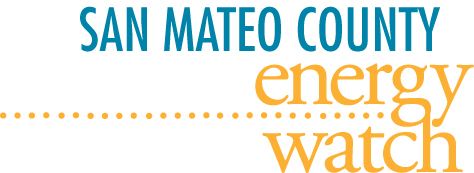 Resource Management and Climate Protection Committee
1/17/18
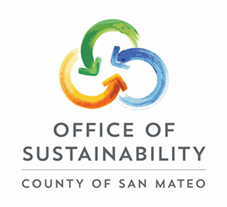 Municipal Energy EfficiencyCall for Projects
Updated Timeline:
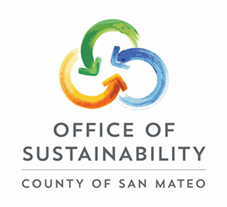 Municipal Energy EfficiencyCall for Projects
Responses:
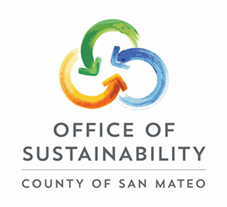 Municipal Energy EfficiencyCall for Projects
Outcome to date:
 immediate engagement from agencies – at announcement
 projects which were audited, but never pursued by agencies
Potential Outcome:
 hundreds of thousands of kWh saving
 transition into 2019
 potential Round 2 – focused on School Districts
Next steps:
 negotiate and finalize funding agreements
 February 8, 2018 C/CAG Board approval and signatures
 launch projects with all cities
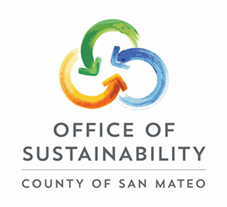 2017 Program Outcomes
Energy Savings
	Implementation
	Library Kits
RICAPS
	Inventories
	CAPS
Marketing
	Website
	Newsletters
Administration
	Monthly Reporting
	Invoicing
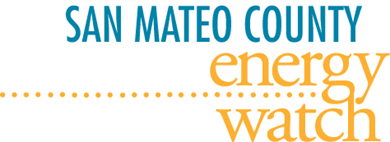 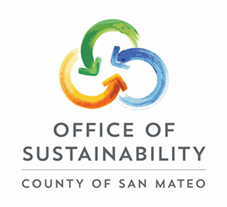 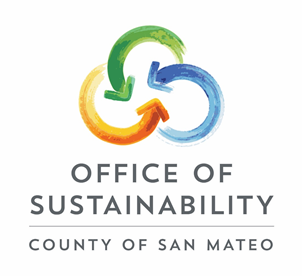 Energy Savings
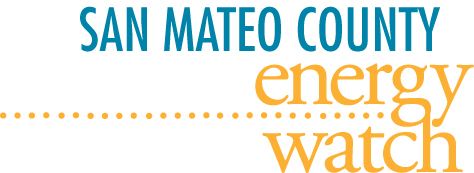 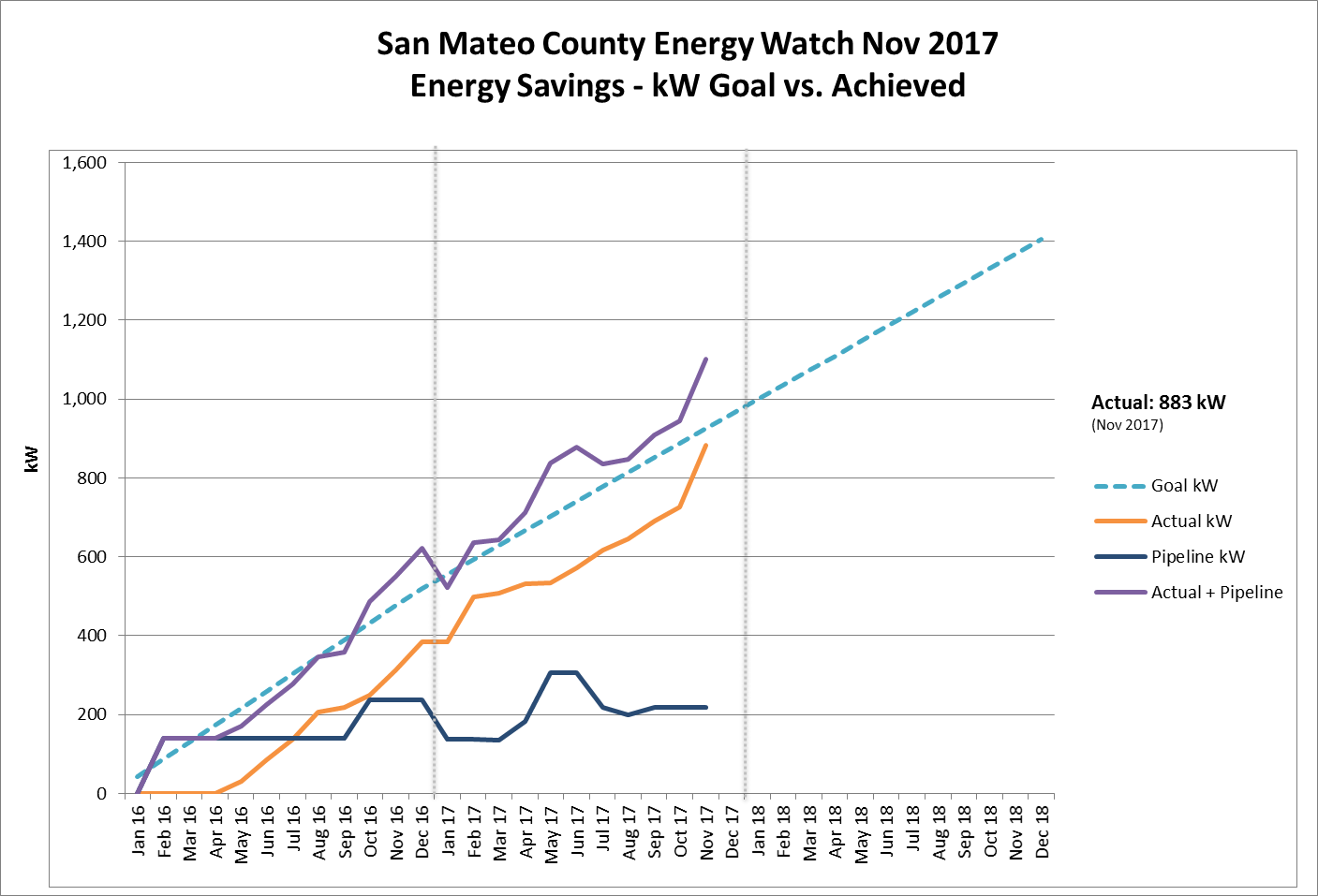 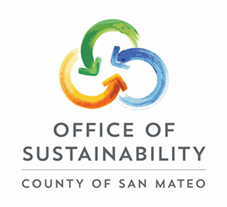 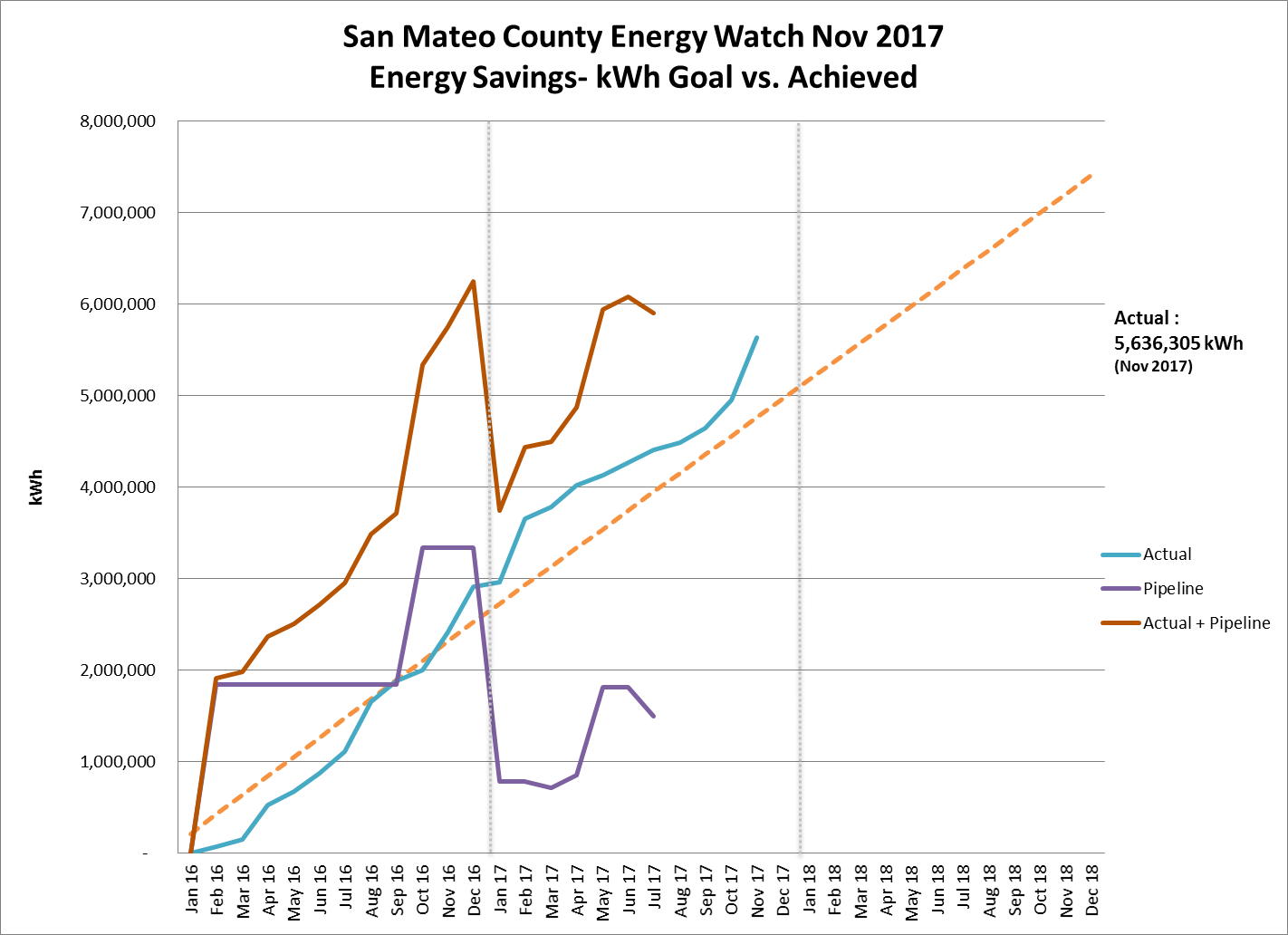 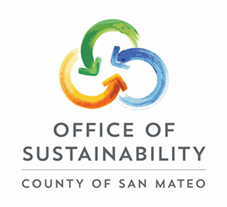 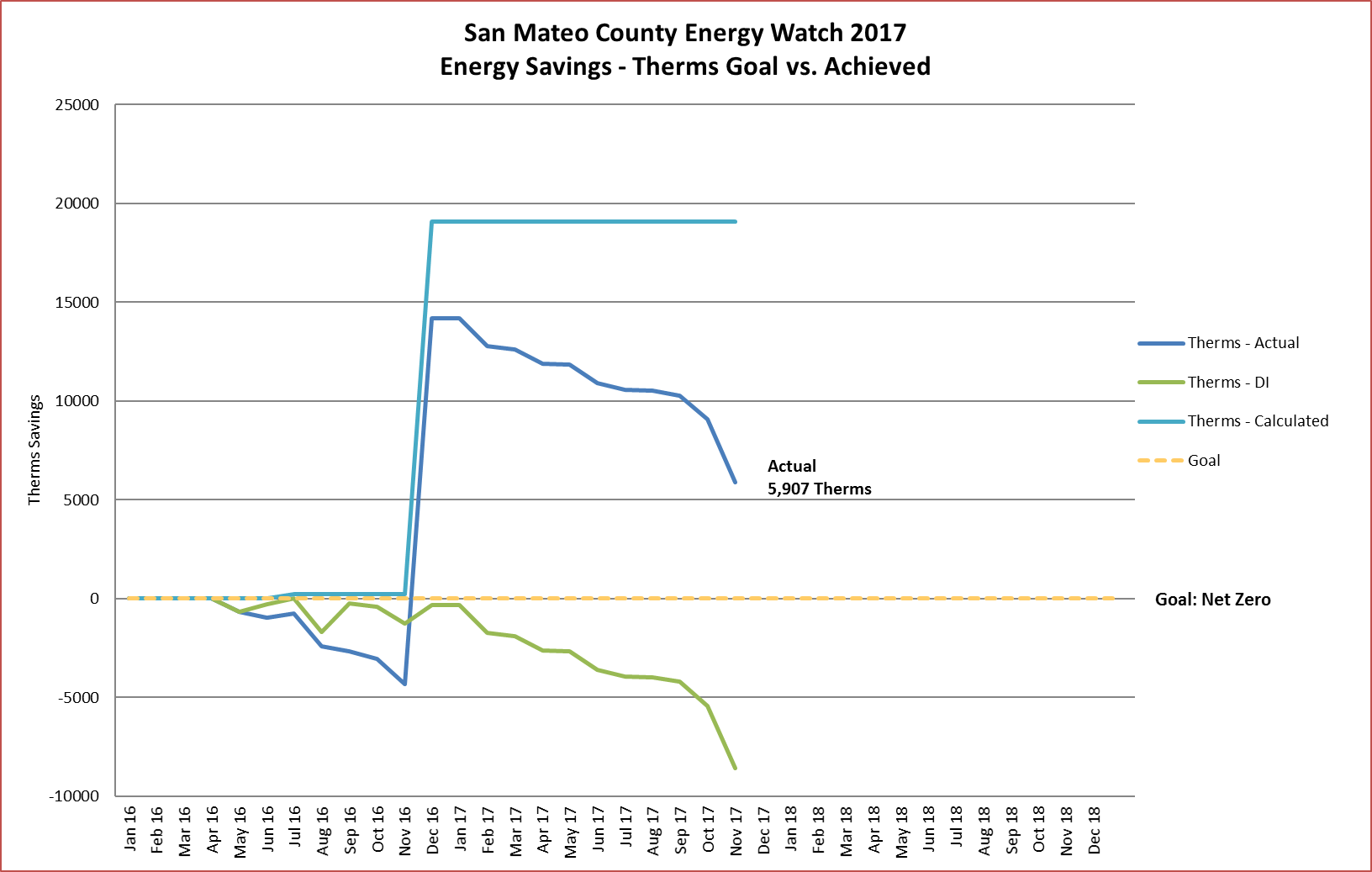 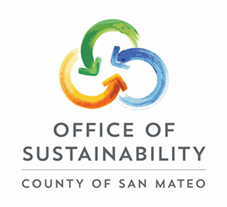 2017 Program Outcomes
Energy Savings
Implementation
68 projects completed through Nov 2017
8 were at cities or school districts
Library Kits – 382 checkouts since April 2017 (Earth Day)

RICAPS – Countywide Progress
Inventories
2014 and 2015 Community-scale inventories completed for all cities
8 - 2015 Gov Ops inventories complete, 5 – in progress 
CAPS
16 Adopted CAPs, 1 Draft Completed, 4 Draft in Progress
Re-contracting with DNV GL
C/CAG Board meeting – February 8
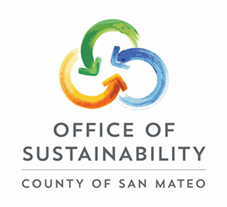 2017 Program Outcomes
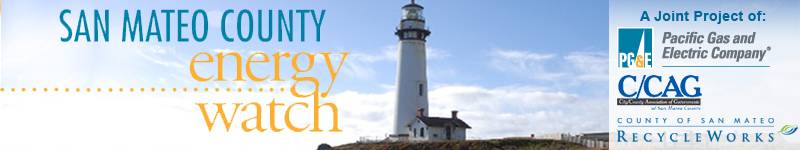 Marketing
Website
Maintained
Online Data Portal – 11 types of data
RFP to prepare for Drupal to WordPress
Newsletters
24 monthly newsletters
Administration
Invoicing
Monthly Reporting
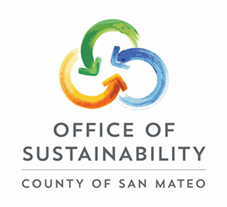 2017 Program Outcomes
January 2018 Budget
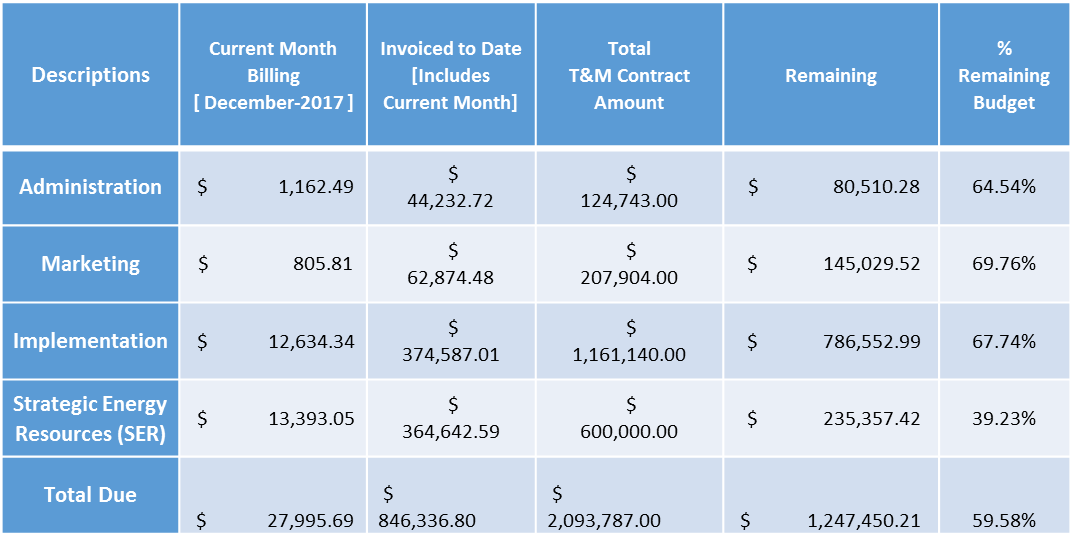 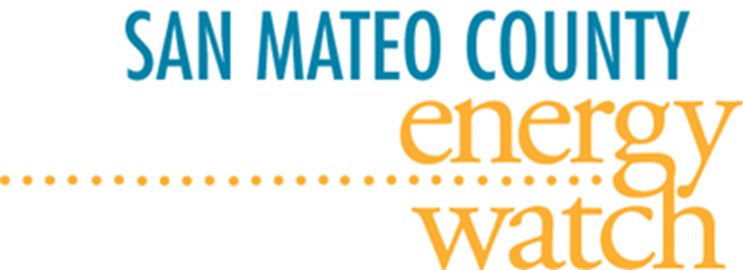 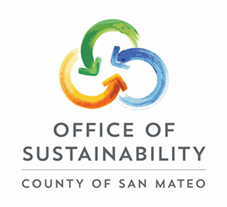 2018 - 2019 Program Transition
CPUC Business Plan process
Program scope
Public Sector (specific) Program is born
Unlikely to continue to include commercial
Unsure of SER (long terms strategic planning funding – RICAPS)
Budget and segments
60% of overall Public Goods-funding via PG&E outsourced to competitive bid
Up from 20% but will be stepped up to 60% through Dec 2022
As a result - Budget likely reduced – but not sure how much
Customer segments will include:
Municipalities
School Districts
Special Districts
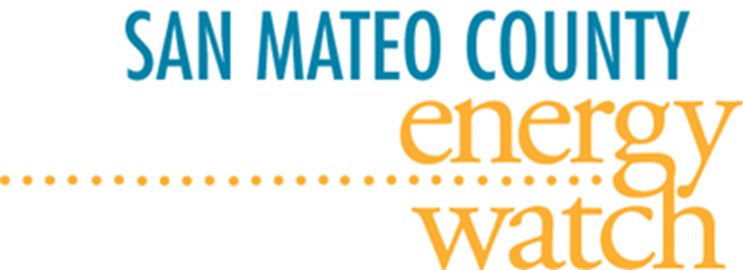 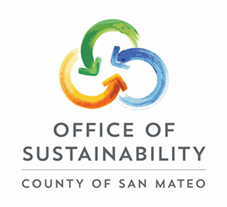 2018 - 2019 Program Transition
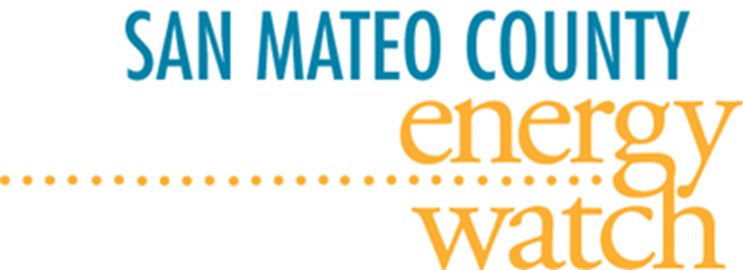 2018 Planning for 2019

Transition Strategies
Build on School District relationships
Transition Website
Clarify SER funding for program
Work on State-level community-scale emission inventories
Prioritize finalizing CAPs and updating existing CAPs to 2030
Support PG&Es effort to regionalize the program
Support PG&Es effort to hire technical contractors for Public Sector Program
Possibly hire more technical internal staff at OOS for 2019 onward
Collaborate with bidders for outsourced funds – commercial in SMC
Suggestions?
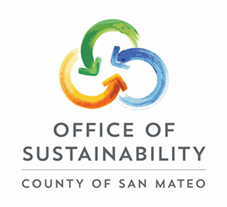